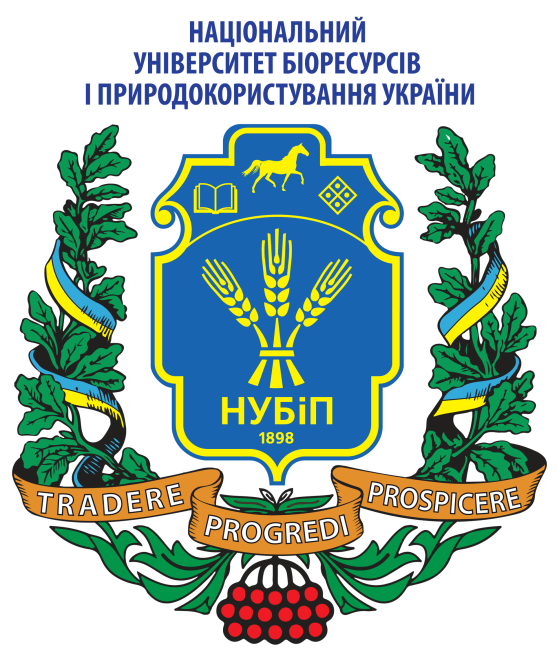 Аналіз додаткових балів
 до академічної стипендії
Провідний фахівець відділу виховної роботи та студентських справ ННЦ, кандидат психологічних наукАрзуманян Каріна Каренівна
Структура додаткових балів за ННІ/факультетами та діяльності студентів НУБІП України, 2019-2020 р.р.
Аналіз додаткових балів у кількісному відношенні по університету
Додаткові бали за структурою по університету, %
Аналіз додаткових балів  у відсотковому відношенні по агробіологічному факультету
Аналіз додаткових балів  у відсотковому відношенні по факультету конструювання та дизайну
Аналіз додаткових балів  у відсотковому відношенні по факультету тваринництва та водних біоресурсів
Аналіз додаткових балів  у відсотковому відношенні по механіко-технологічному факультету
Аналіз додаткових балів  у відсотковому відношенні по факультету ветеринарної медицини
Аналіз додаткових балів  у відсотковому відношенні по факультету аграрного менеджменту
Аналіз додаткових балів  у відсотковому відношенні по факультету захисту рослин та біотехнологій
Аналіз додаткових балів по факультету ХТ та ЯП АПК
Аналіз додаткових балів  у відсотковому відношенні по факультету інформаційних технологій
Аналіз додаткових балів  у відсотковому відношенні по факультету землевпорядкування
Аналіз додаткових балів  у відсотковому відношенні по юридичному факультету
Аналіз додаткових балів  у відсотковому відношенні по економічному факультету
Аналіз додаткових балів  у відсотковому відношенні по гуманітарно-педагогічному факультету
Аналіз додаткових балів  у відсотковому відношенні по ННІ ПО
Аналіз додаткових балів  у відсотковому відношенні по ННІ Л та СП Г
Аналіз додаткових балів  у відсотковому відношенні по ННІ ЕА та Е
Кількість студентів з показником
 0 додаткових балів до академічного рейтингу
Кількість студентів з показником 10 додаткових балів до академічного рейтингу
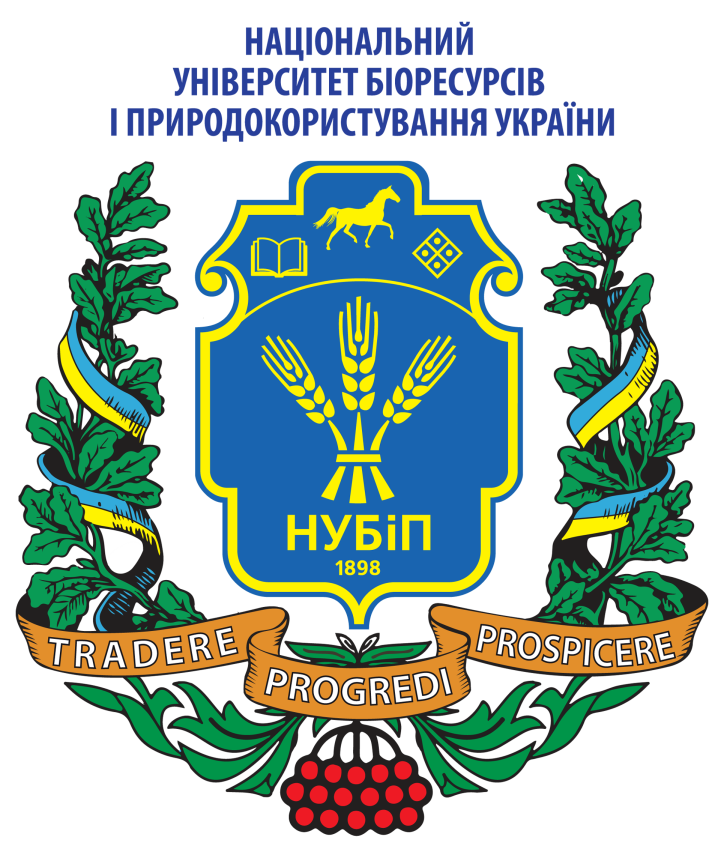 ДЯКУЮ ЗА УВАГУ!